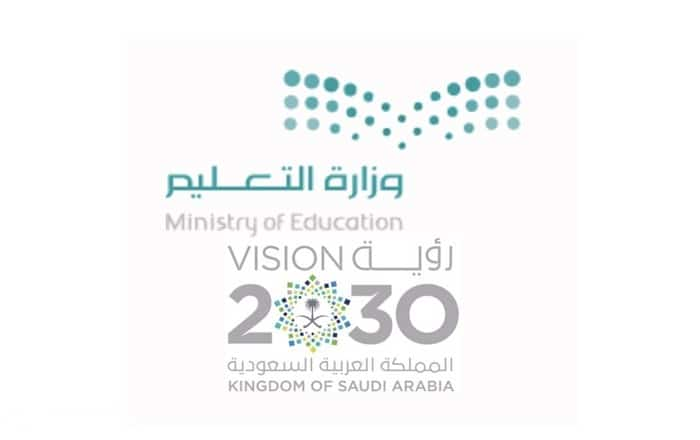 المملكة العربية السعودية
وزارة التعليم
الإدارة العامة للتعليم  بمنطقة مكة المكرمة
أسبوع الفضاء
مديرة المدرسة 
أريج الحربي
رائدة النشاط
إيناس باخيل
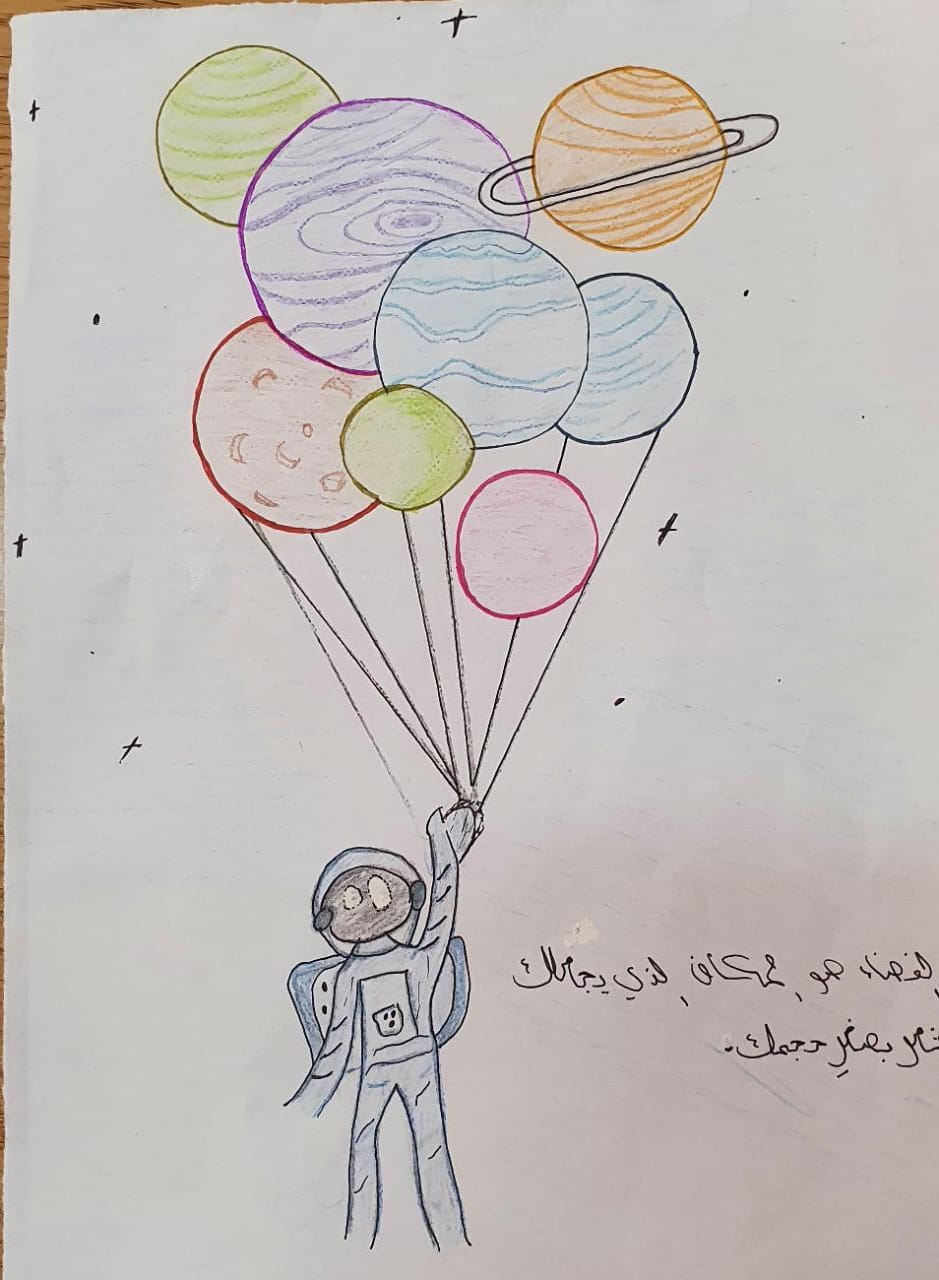